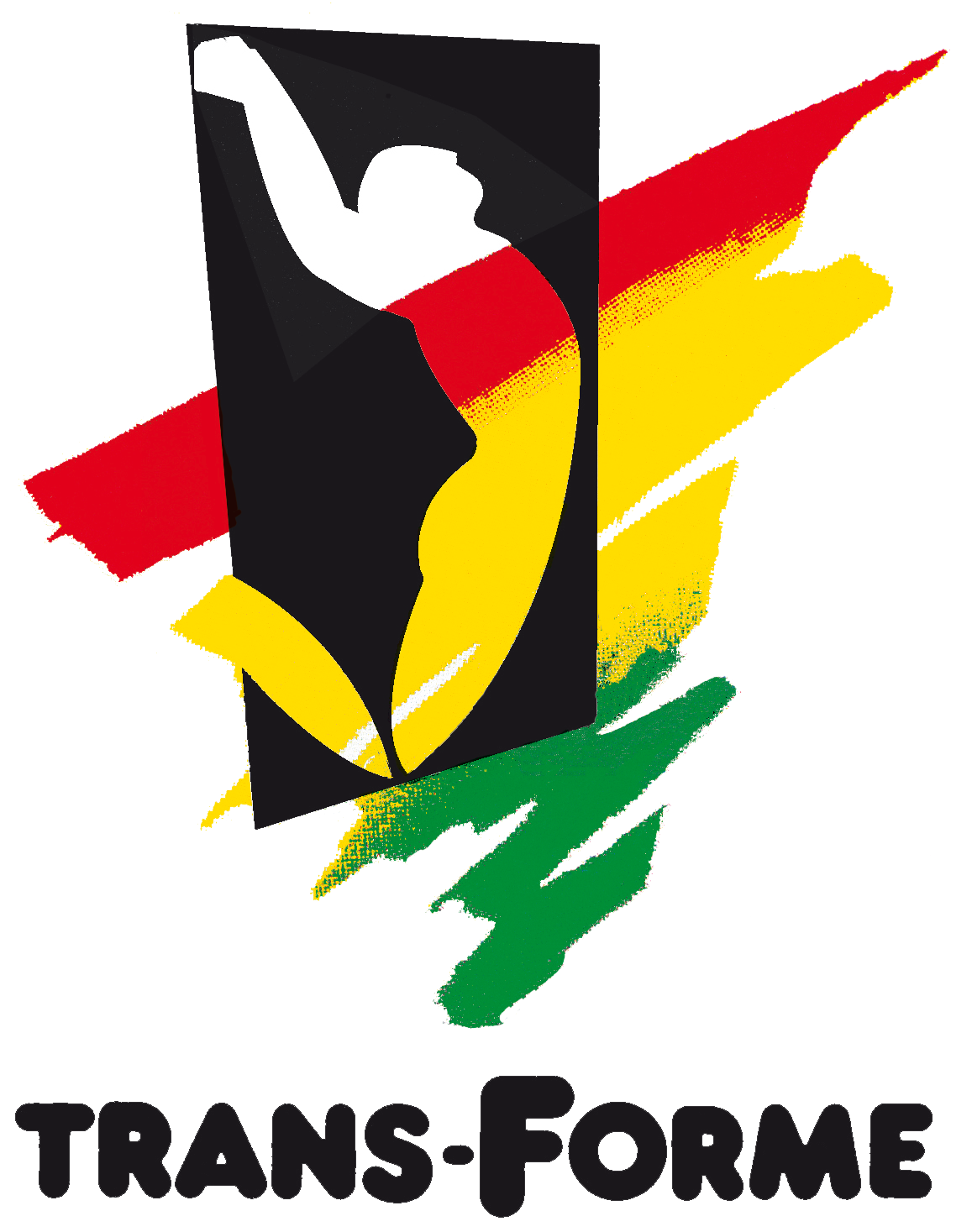 Éléments-clés 

Photo portrait
Prénom et Nom 
Âge 
Greffé(e), dialysé(e), sympathisant(e), autre ?
Adhérent(e) depuis combien d’années ?
2022 ASSEMBLEE GENERALE TRANS-FORME –  Présentation des candidats
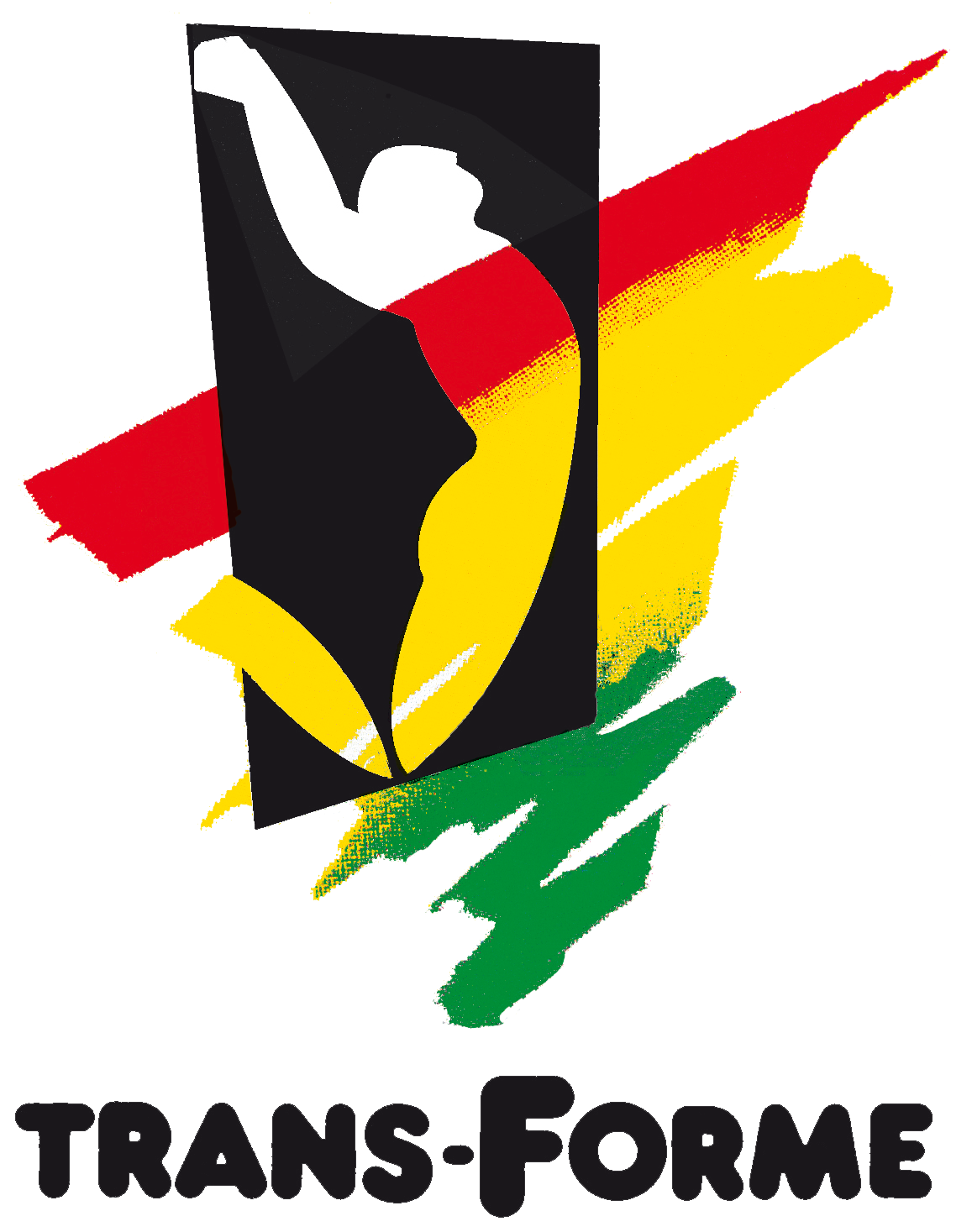 Votre présentation en quelques lignes
Votre présentation doit expliquer pourquoi vous souhaitez et/ou devriez être élu(e) administrateur/trice de Trans-Forme. Il doit inclure vos qualifications ainsi que des informations sur votre implication et vos activités autour du don d’organes et de la transplantation, et autres activités liées à Trans-Forme, le cas échéant.